Segregation of Test and Production virtual machines using VMware permissions
EPICS Collaboration Meeting 2018
Advantages of Virtualisation
Increased Resilience no reliance on Physical hardware
Can be easily backed up and restored
Separation of Processes to dedicated VMs
Standardised Builds
Rapid deployment
Bright idea = VM
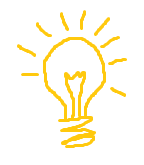 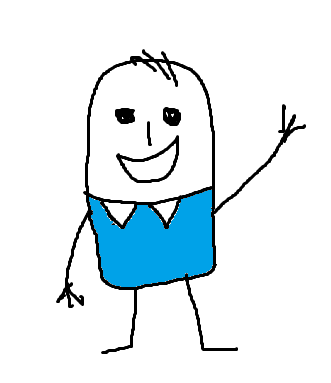 VM Cluster
Lots of bright ideas = Lots of VMs
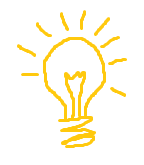 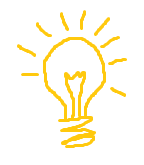 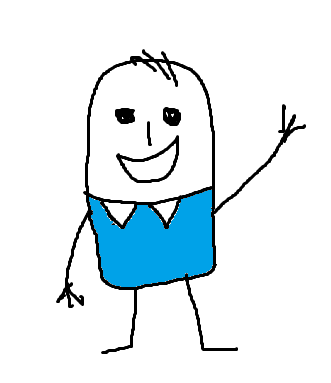 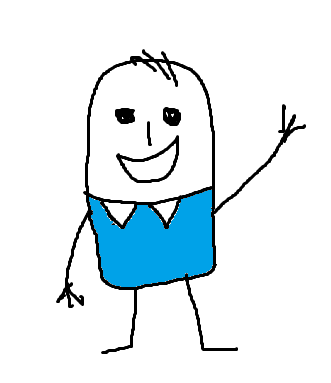 VM Cluster
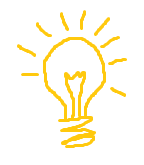 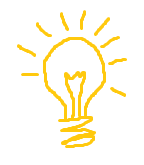 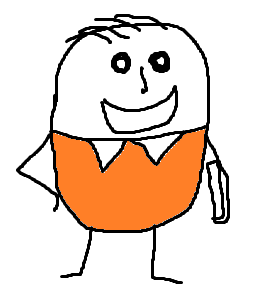 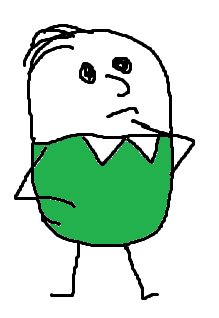 Segregated cluster
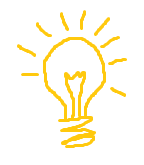 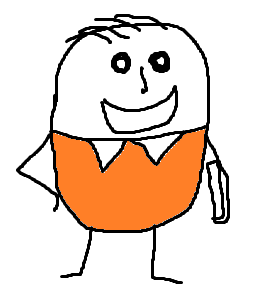 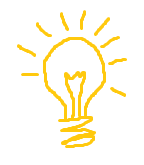 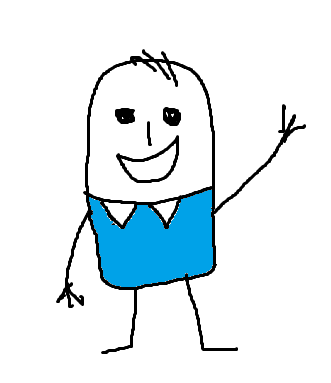 Test / Dev VM Cluster
Production VM Cluster
VM
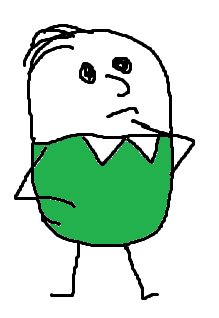 Roles – End User
Test / Dev Cluster
Production Cluster
(Their operational area only)
(Their operational area only)
End User
(Scientist)
Create VMs from
pre-sized templates
Start / Stop VMs
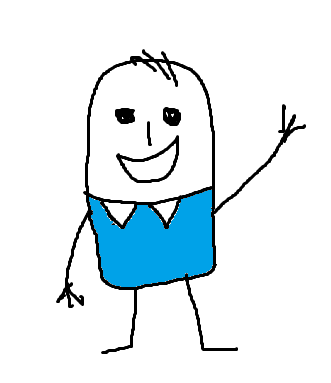 View Console
Attach to network
Start / Stop VMs
View Console
Delete VMs
Roles – Controls Engineer
Test / Dev Cluster
Production Cluster
(All operational areas)
(All operational areas)
Controls
Engineer
Create VMs from
Scratch or template
Start / Stop VMs
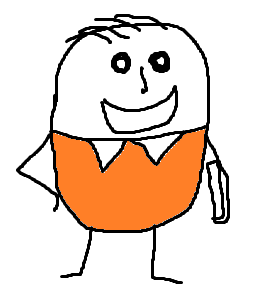 Resize VMs
View Console
Attach to network
Start / Stop VMs
View Console
Delete VMs
Roles – Gate Keeper
Test / Dev Cluster
Production Cluster
(All operational areas)
(All operational areas)
Gate
Keeper
Create Templates
Create Templates
Create VMs from
Scratch or template
Create VMs from
Scratch or template
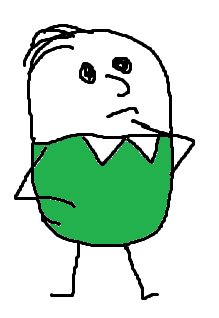 Resize VMs
Resize VMs
Attach to network
Attach to network
Start / Stop VMs
Start / Stop VMs
View Console
View Console
Delete VMs
Delete VMs
Migrate between clusters
Migrate between clusters
Assessment Criteria
VM
OS
Appropriately sized CPU
IP Address confirms to standard
Appropriately sized RAM
Registered in DNS
Appropriately sized HDD (thin provisioned)
Vmware tools installed
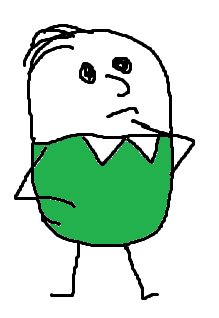 Monitoring configured (Zabbix)
Only connected to one network
Annotated with:
Owner
Creation Date
What is it? 
What does it do?
Restartable (All services must come up without user intervention)